ONE PAGE
1 APRIL 2025 | EDITION 04
NEWSLETTER
Entrepreneur Spotlight
Market Trends
Industry Events
Tips & Tricks
MARKET TRENDS:
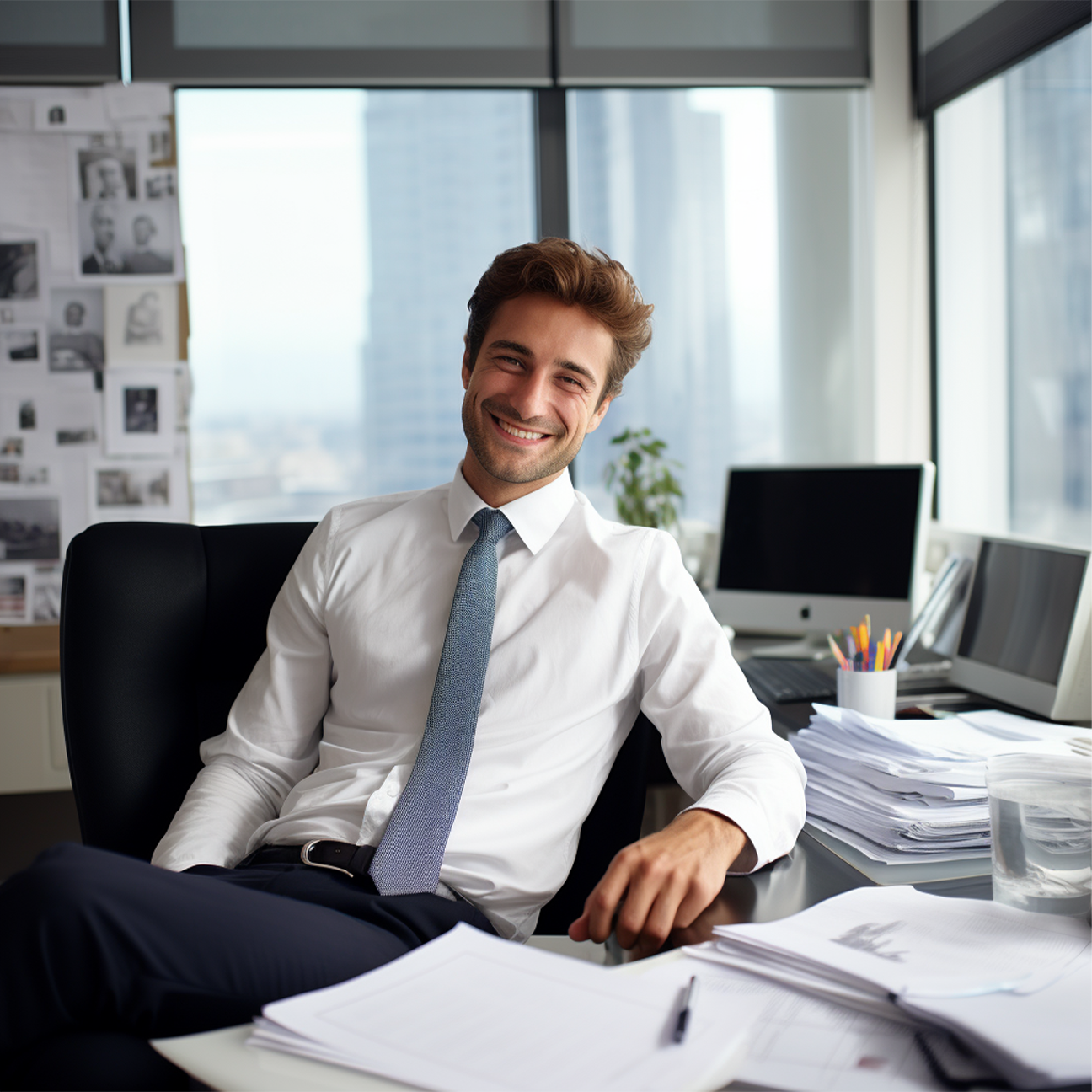 Analyzing the Upward Trajectory of Tech Stocks
The tech sector continues to soar as we enter the second quarter of 2025. Major players like Apple, Amazon, and Microsoft have reported record-breaking profits, driving the NASDAQ to new heights. Analysts attribute this growth to increased demand for digital services and innovative technologies amidst a rapidly evolving global landscape.
MARCH 15, 2025:
MARCH 28, 2025:
APRIL 5, 2025:
Microsoft announces plans for expansion into emerging markets.
Apple unveils its latest line of products at the Spring Event.
Amazon surpasses $3 trillion market cap milestone.
INDUSTRY EVENTS:
TIPS & TRICKS:
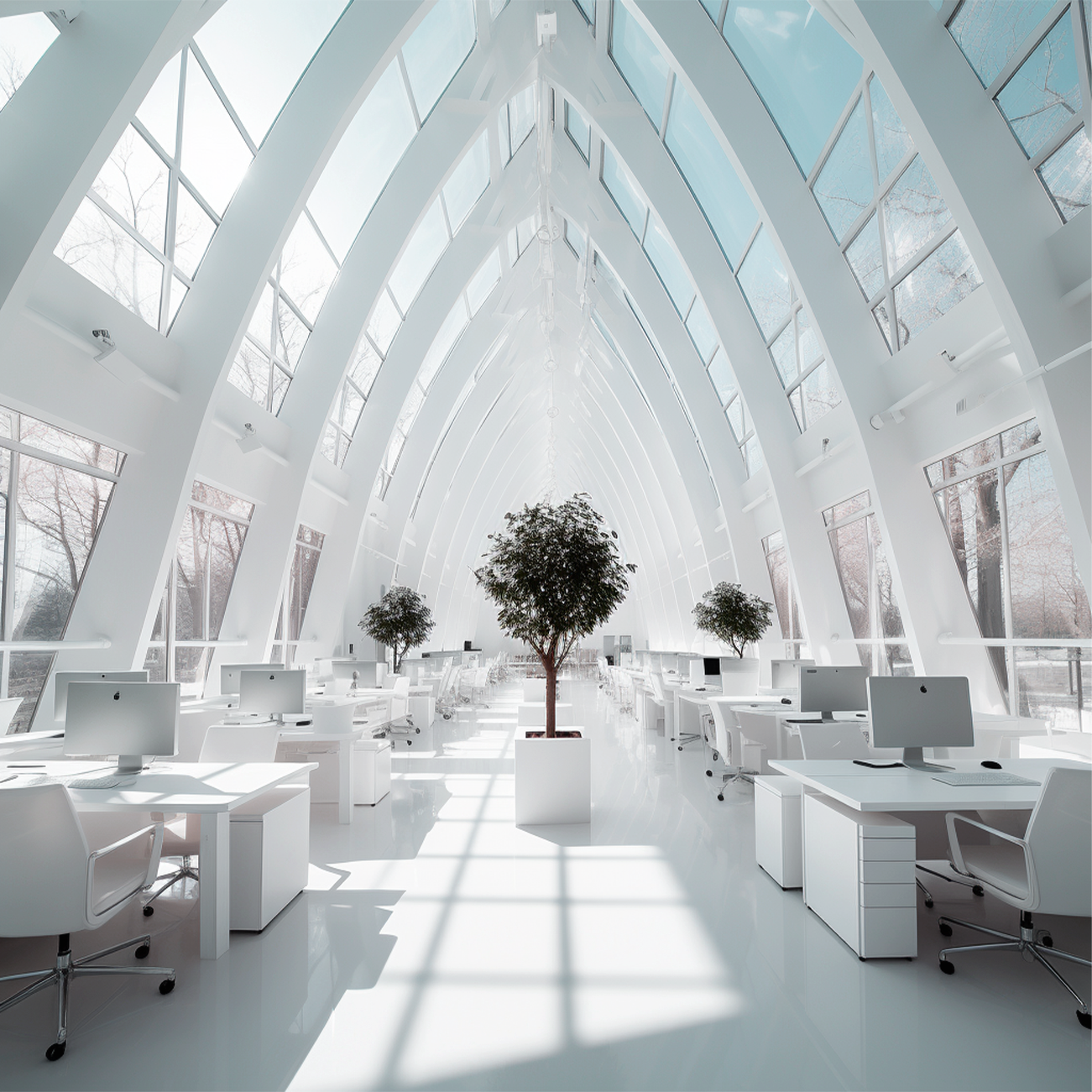 Recap of the Global Business Summit 2025
Enhancing Productivity 
in Remote Teams
The Global Business Summit 2025, held in New York City from March 20-22, brought together industry leaders, policymakers, and visionaries from around the world to discuss the future of business in an era of unprecedented change.
As remote work becomes increasingly prevalent, optimizing team productivity is essential for success. Whether your team is fully remote or adopting a hybrid model, implementing effective strategies can maximize efficiency and collaboration. Whether your team is fully remote or adopting a hybrid model, implementing effective strategies can maximize efficiency and collaboration.
Facebook: @MonthlyBizBrief
Twitter: @BizBrief2025
LinkedIn: MonthlyBusinessBrief